What do you remember about video 3 ?

The shepherds were on the hillside near which town?

2. When the angel appeared to the 
    shepherds, it said, “ Do not  _ _     
    _ _ _ _ _ _ 

3. The angel said it had good news this day
    for all people. This would take place in 
    the town they were near. What did the 
    angel call the town ?
4. The angel said to the shepherds that the baby 
     would be the S_ _ _ _ _ _ r  of all people and
     he is C_ _ _ _ _ the Lord. 

What clues did the angel give the shepherds
     about where they would find him ?

6. When all the angels joined the first one, 
    who did they say glory was to go to ?
7. The shepherds went and found the baby in the
    manger and in the Bible it says they went and
    told people about the child they had visited and
    the people were amazed. On the way back to 
    the hillside, what was it the shepherds kept 
    doing ?

For a bonus….why wasn’t there any mention of the wise men in the story ?
How did you do?.

Bethlehem.                                      

2. The angel said, “Do not be afraid.”

3. The angel called Bethlehem the town of David.

4. The baby would become the Saviour of all 
     people because he is Christ the Lord. 
     Remember, Jesus’ name means, ‘He will
     save,’ and Christ means chosen or anointed
     one. (Continued on next page.)
In those days, once the next king had 
     been chosen his head was anointed with oil to
     show he had been chosen to be king. By 
     saying Jesus was the Christ, the angel was 
     saying he would become a king.   
   
They would find the baby in a feeding-box, or manger, and he would be wrapped in cloths.

6. The group of angels said, “Glory to God and
    peace to all people.” 

7. The shepherds returned to the hillside praising
    God for all the things they had seen and heard.

Bonus…the wise men didn’t come and visit Jesus until Jesus was a bit older so they wouldn’t have been there at the same time as the shepherds.
Bonus…the wise men didn’t find out about Jesus until later, so they couldn’t have been there at the same time as the shepherds.
Try out one or more of these activities
Find pictures of some people in the clothes that they would have worn when Jesus lived. For example, a man and woman, a shepherd, a Roman soldier. Sketch each one, or cut them out , stick onto paper and label each one. 
     
Make a list of anagrams of key words from any part of the story.
Write down five bulleted points in order to retell
   the shepherds’ story.

Work with a partner to play a game of true or false. Take it turns to ask each other questions about the story that can only be answered true or false. 
    For example… 
    Mary went to a good hospital to have her  
    baby .                    T or F?    
    An angel said that Mary’s baby would be called
    Jesus.                    T or F?
    The Persian army ruled over the country where 
    Jesus was born.    T or F?
See if you can retell the whole of the story in just three sentences. Each sentence must begin with the name, ‘Mary.’ See how  short can you make each sentence and still include the main points. 

Quick questions just to finish. 
    (The answers may not come from what you 
    have seen or heard.)

Someone who is a follower of Jesus Christ is called a  _ _ _ _ _ _ _ _ _.
Jesus’ birth happened about 2020 years ago.  True or false ?
In the time when Jesus’  lived, people who had read the scriptures knew it was foretold that the Messiah would be born in Bethlehem. 
    True or false? 
Sometimes, when dates from the past are written, they have B.C. after them. What does B.C. stand for? 
What was the name of the king at the time Jesus was born, who later tried to have Jesus
    killed?
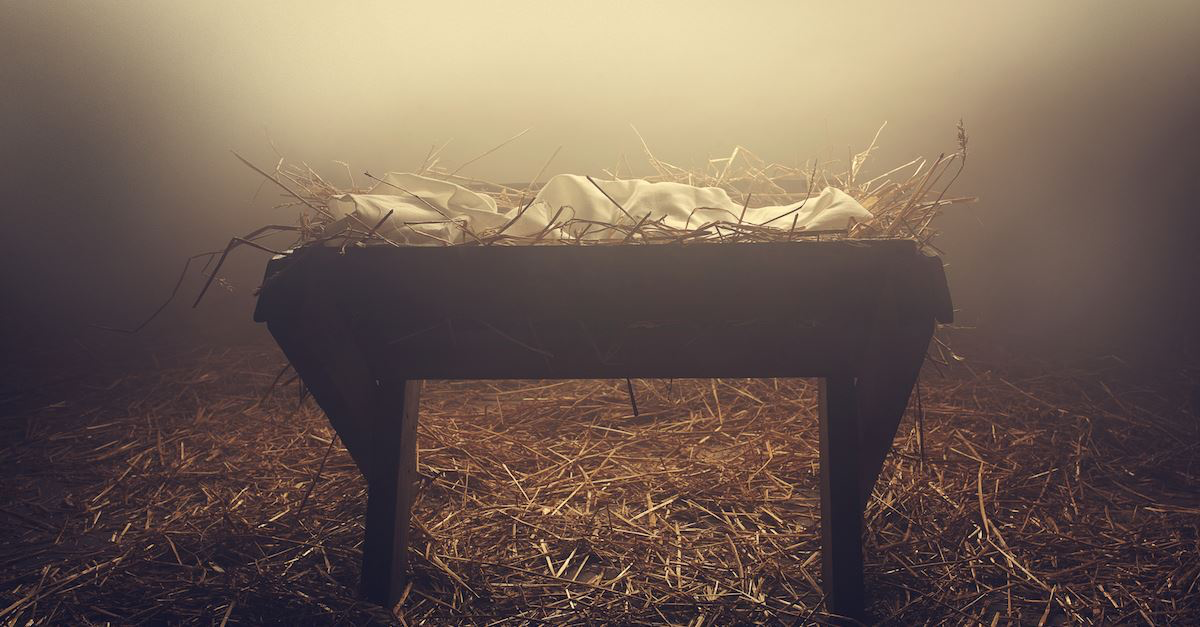 Everyone at 
Christian Schools Workers Hastings 
would like to wish all the children, staff and families at your school or academy, 
a very happy Christmas.